Jermyn Borough 	Council Meeting6/17/21
Meeting Agenda
Call to Order
Pledge of Allegiance
Roll Call
Previous Meeting Minutes
Treasurer’s Report/Bills Payable
Correspondence
Public Comment
Professional Reports
Committee Reports
Borough Manager Report
R&L Carriers Land Deal 
Dwight Ave Paving 
New Business
Adjournment
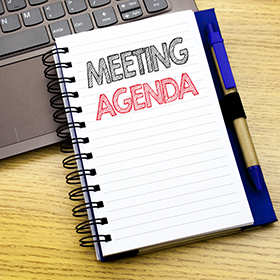 Treasurer’s report
6/17/21
ASSETS
Capital Reserve - DPW 		10,398.35
Capital Reserve - Police 		4,326.82
Crime Watch Fund 			755.44
General Fund - Community 	312,990.00
General Fund - FNB 			2,808.07
Holiday Lights Fund 			516.14
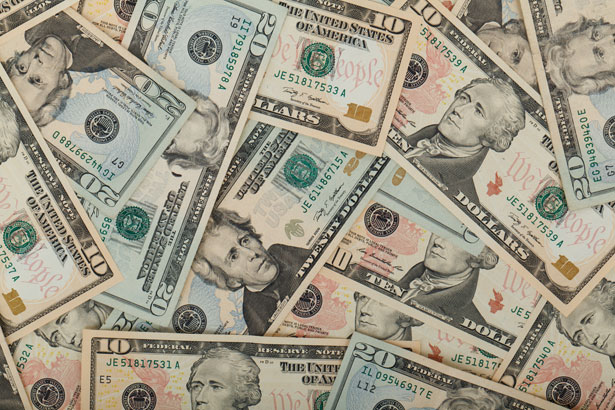 Treasurer’s report
6/17/21
ASSETS

Investment - General Fund 		1,001.53
Investment - Liquid Fuels 		33,814.33
Investment - Paving Fund 		1,011.89
Investment - Recycling 			5,003.47
Investment - Refuse 				2,600.25
Liquid Fuels - FNB 					59,621.03
Petty Cash 							151.42
Recreations Fund 					13,591.25
Recycling - Community 			7,814.58
Refuse Checking - FNB 			136,908.70
Total Checking/Savings 			593,313.27
Treasurer’s report
Accounts Payable 		52,145.40
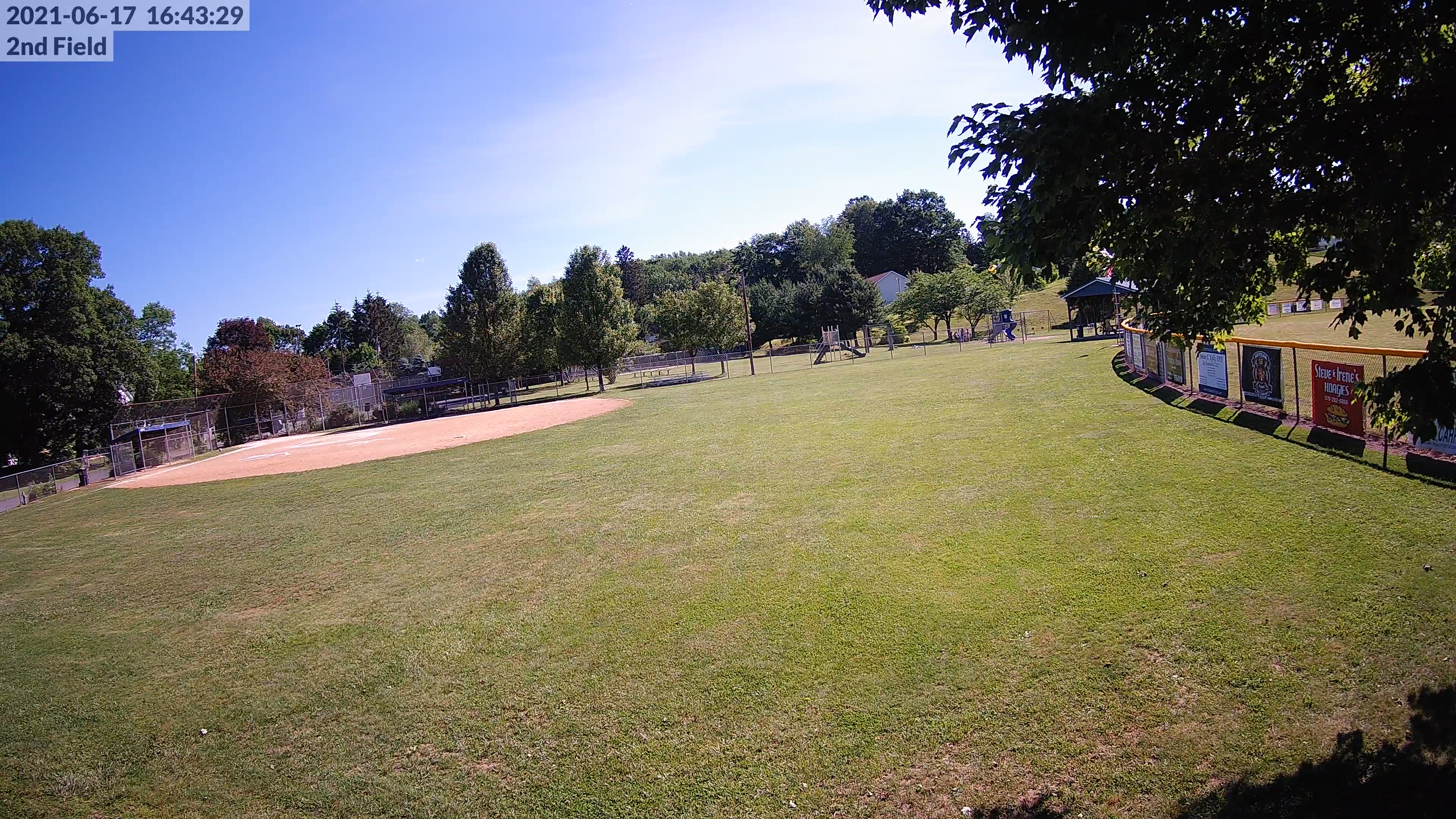 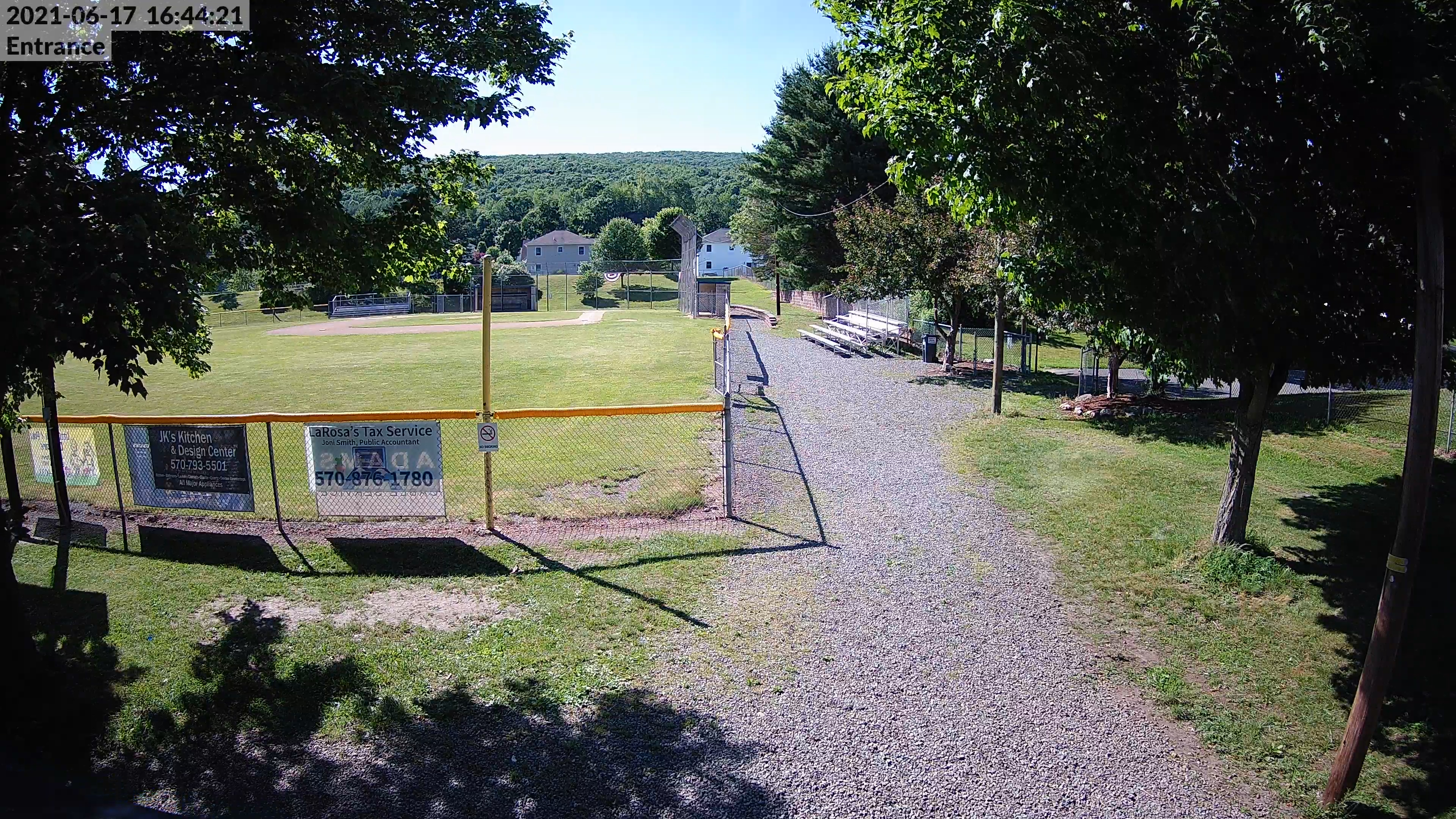 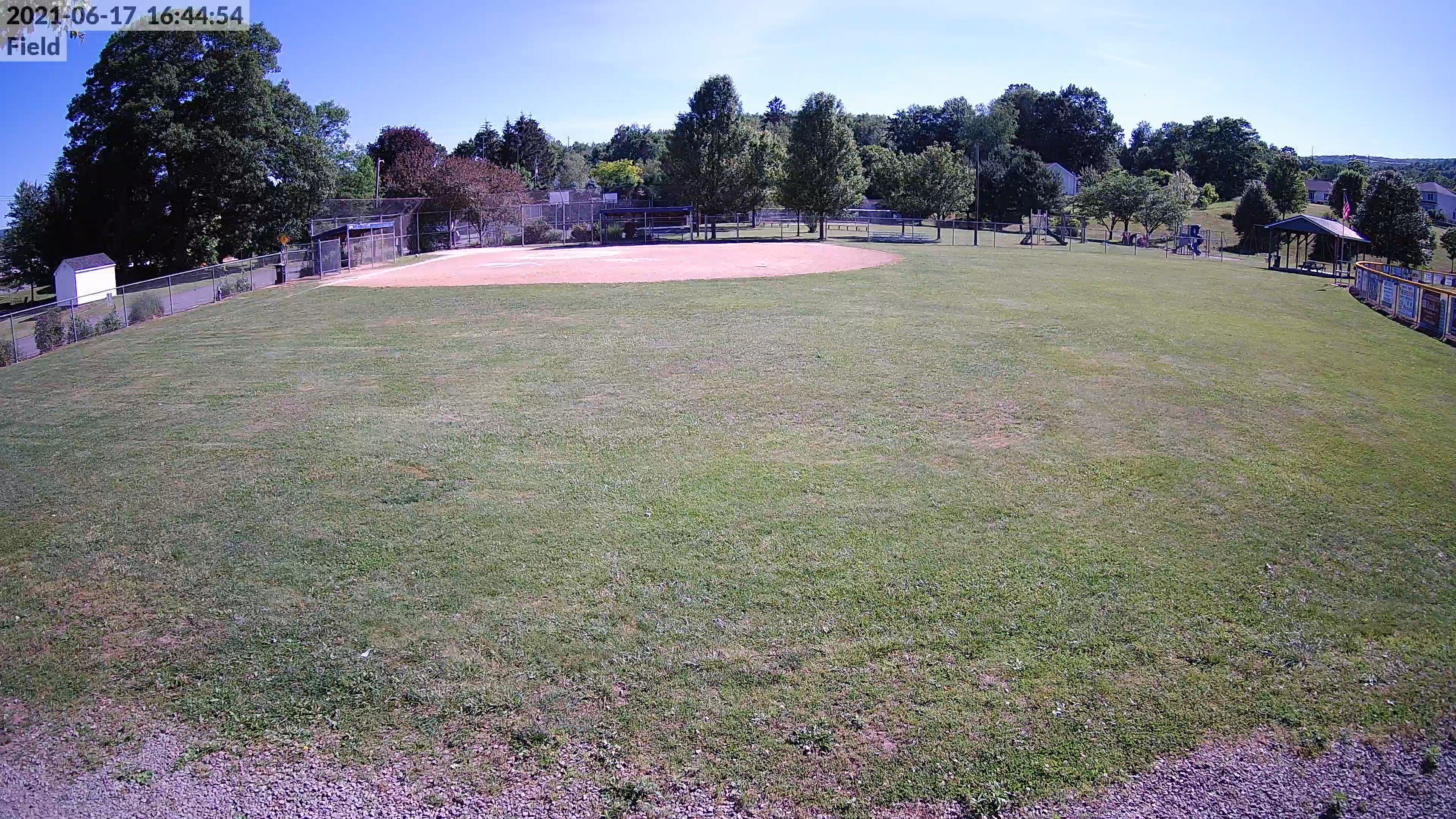 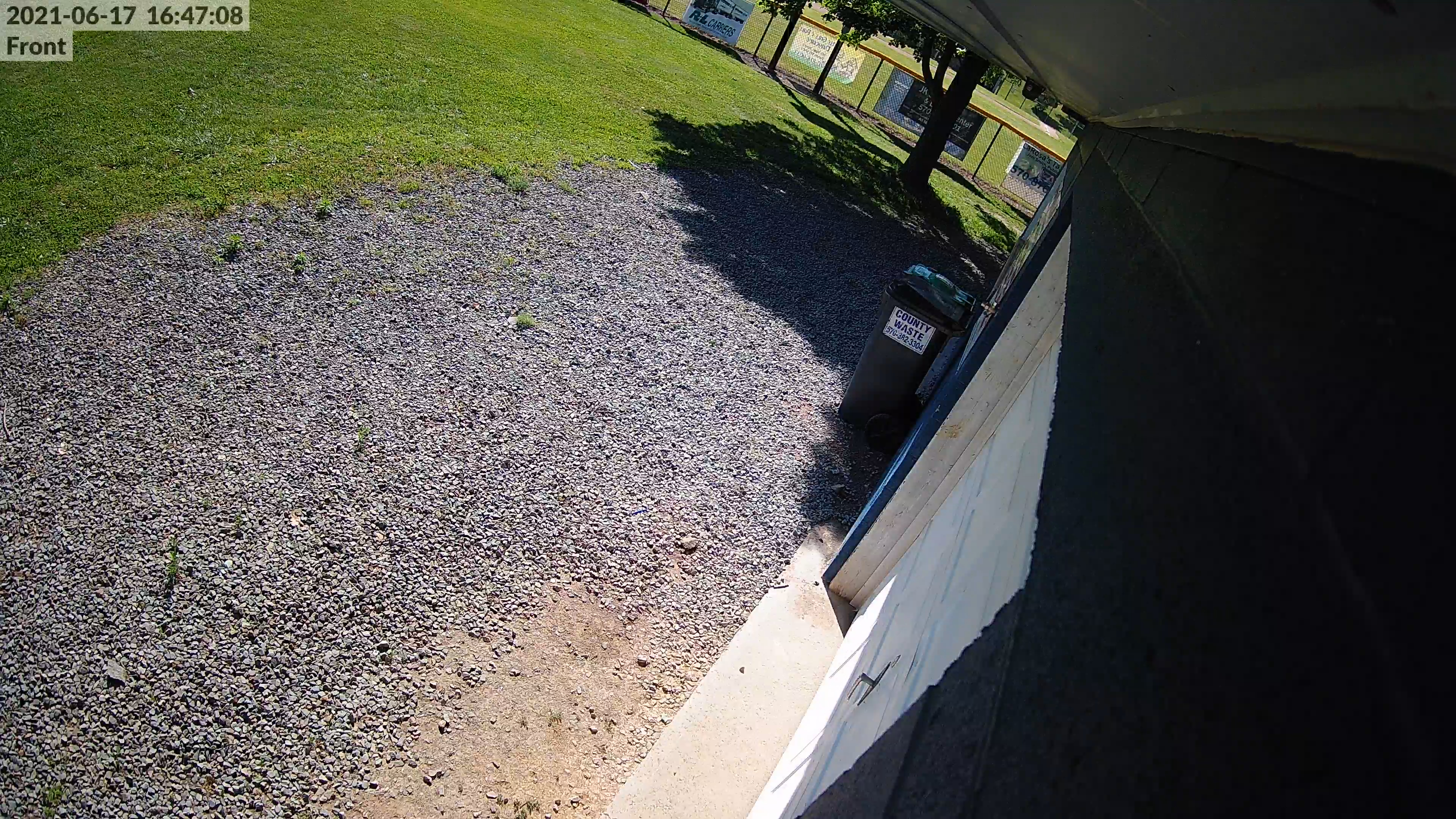 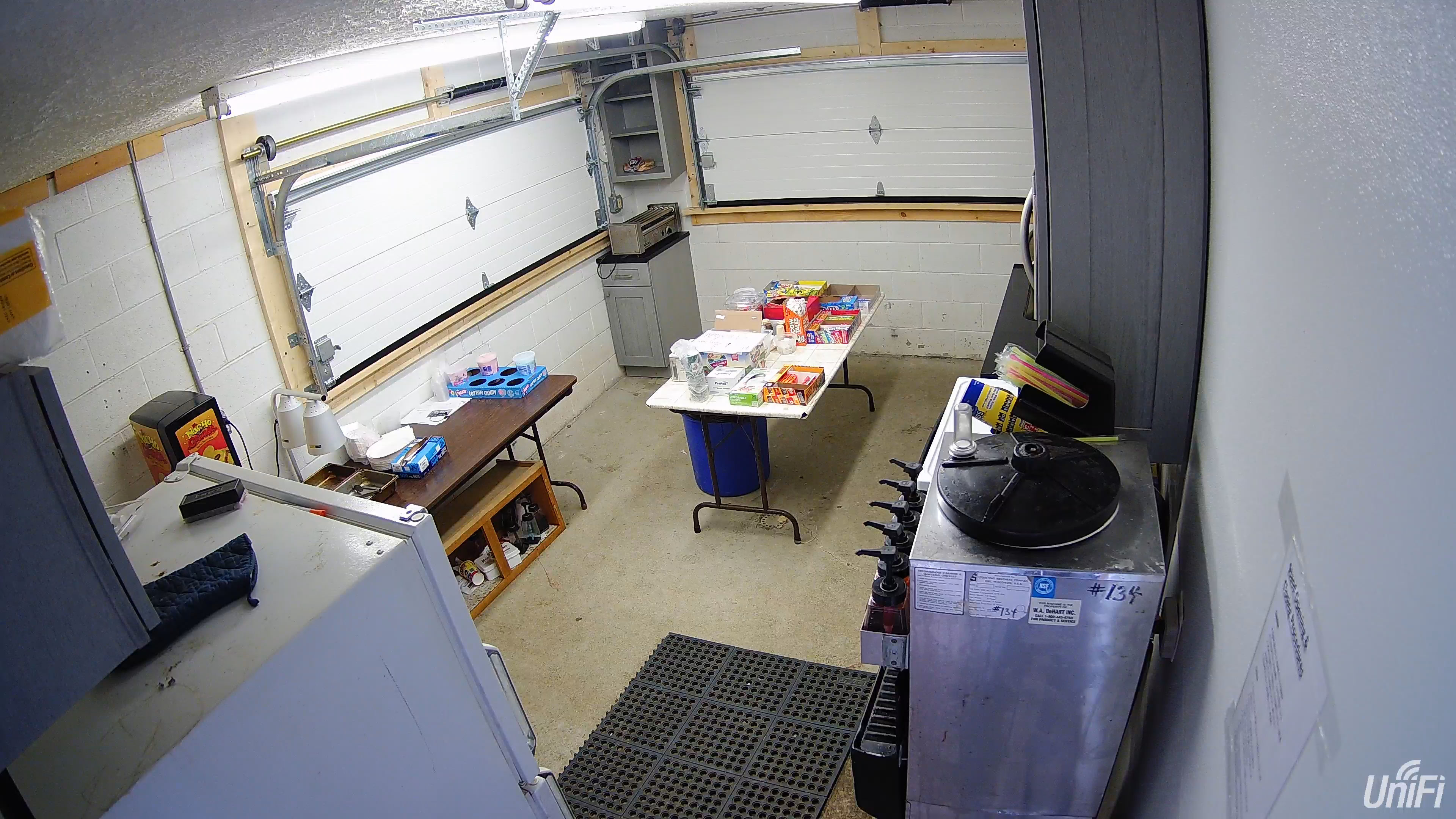 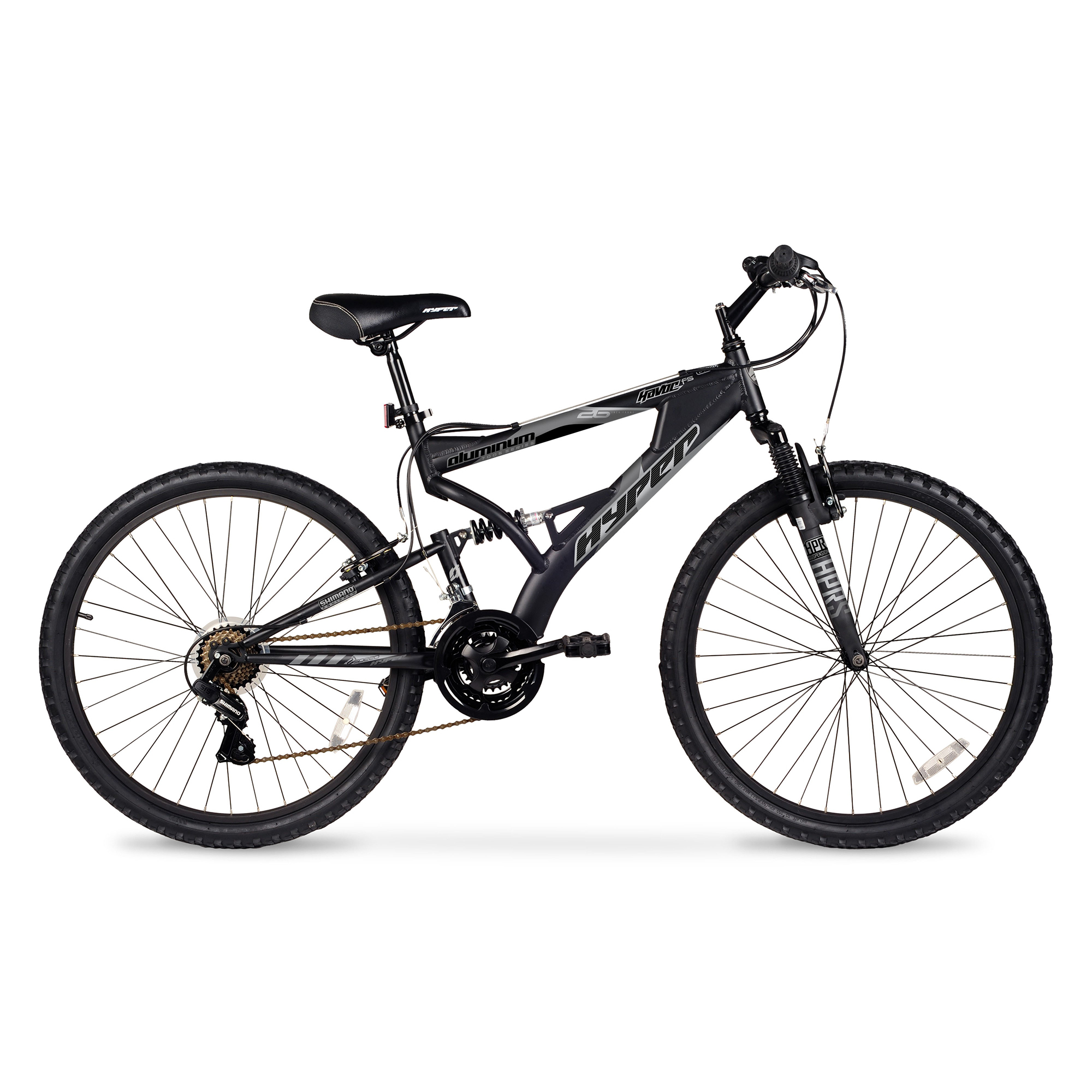 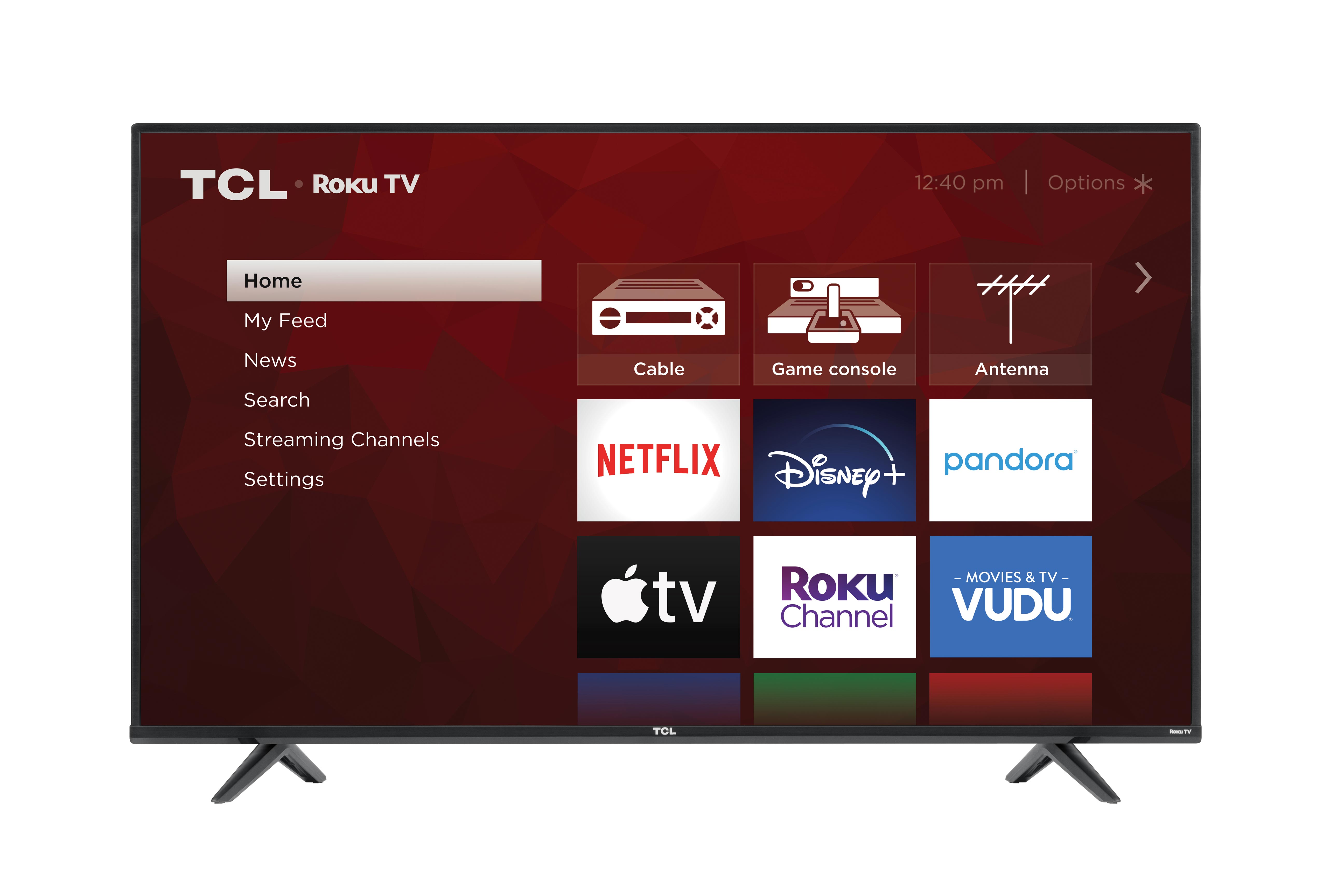 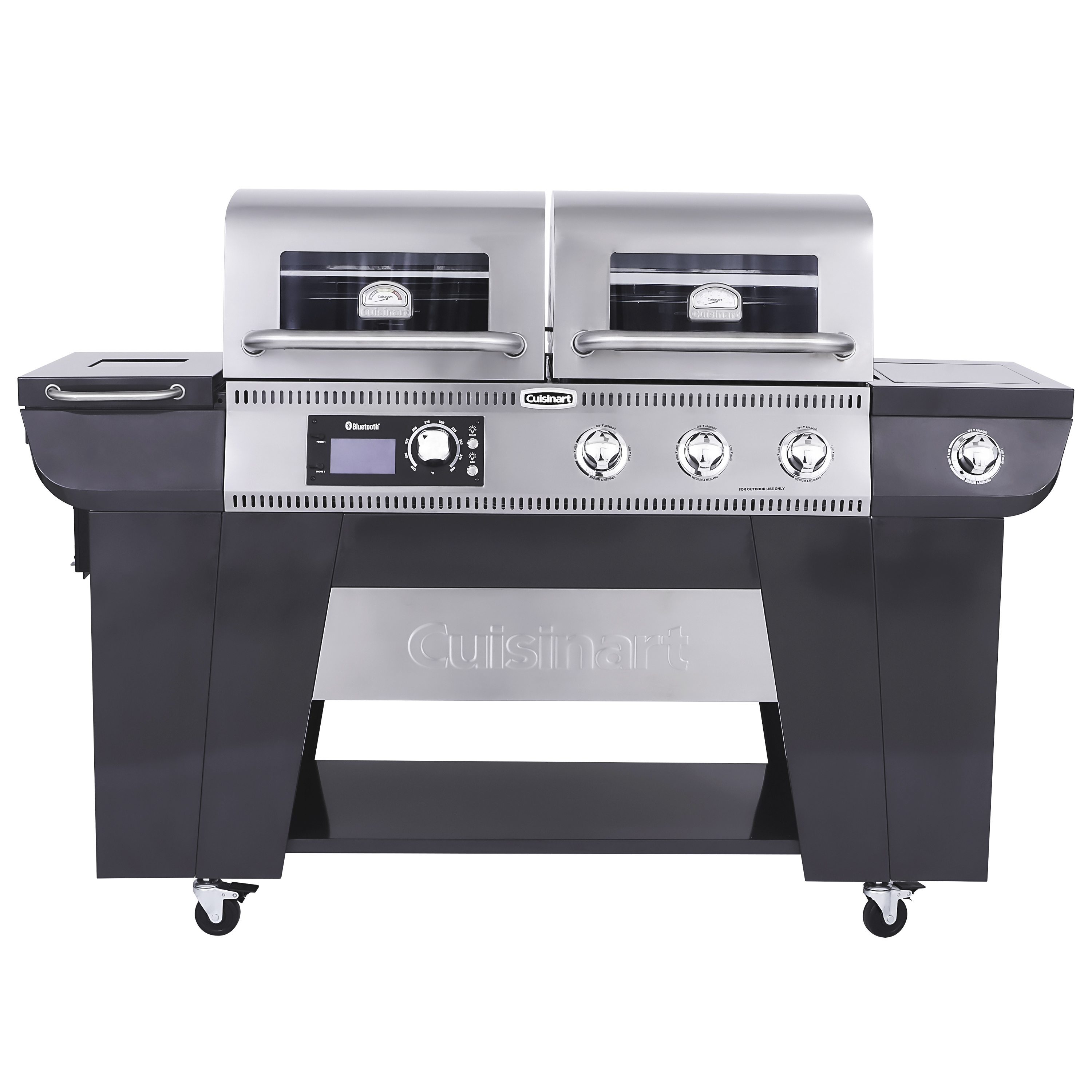 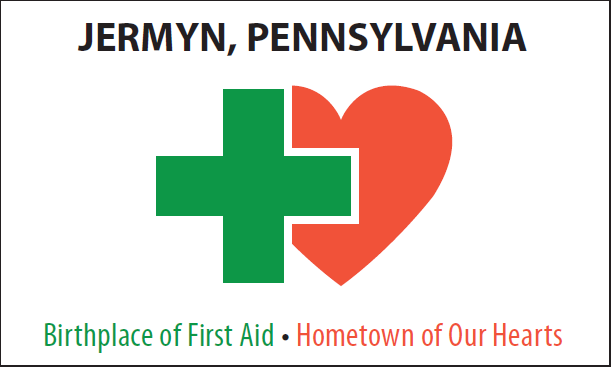